2016 Nonroad Collaborative Work Group


28 June 2018
Local Conference Lines:

EPA Region 1 (Boston): 857-702-8290			EPA Region 2 (NYC): 347-384-7287
EPA Region 3 (Philadelphia): 484-352-3221			EPA Region 4 (Atlanta): 470-705-2279
EPA Region 5 (Chicago): 312-667-7115			EPA Region 6 (Dallas): 469-250-2701
EPA Region 7 (Kansas City): 913-608-8349			EPA Region 8 (Denver): 720-642-6536
EPA Region 9 (San Francisco): 628-246-1294			EPA Region 10 (Seattle): 206-800-4483
EPA RTP (Raleigh): 984-444-7480				Main line: 202-991-0477

Conference ID: 6926578
Meeting Agenda
New work group co-chair!

EPA Update: MOVES2014b

Updating nonroad model inputs for the 2016 inventory

Other business

Next meeting: July 26th @ 3:30pm EDT
Nonroad Work Group Members
Co-chairs: Sarah Roberts (EPA OTAQ) and Rebecca Simpson (Colorado)

Members:
EPA Update: MOVES2014b
EPA’s presentation to the MOVES Review Work Group on the upcoming MOVES release, MOVES2014b, is available for download from the work group wiki

Summary: 
MOVES2014b updates engine population growth indices, nonroad diesel sulfur levels, and Tier 4 engine populations and emission rates
Emissions impacts will vary by location (EPA providing national scale results for all exhaust and evaporative emissions, weekend & weekday, January & July)
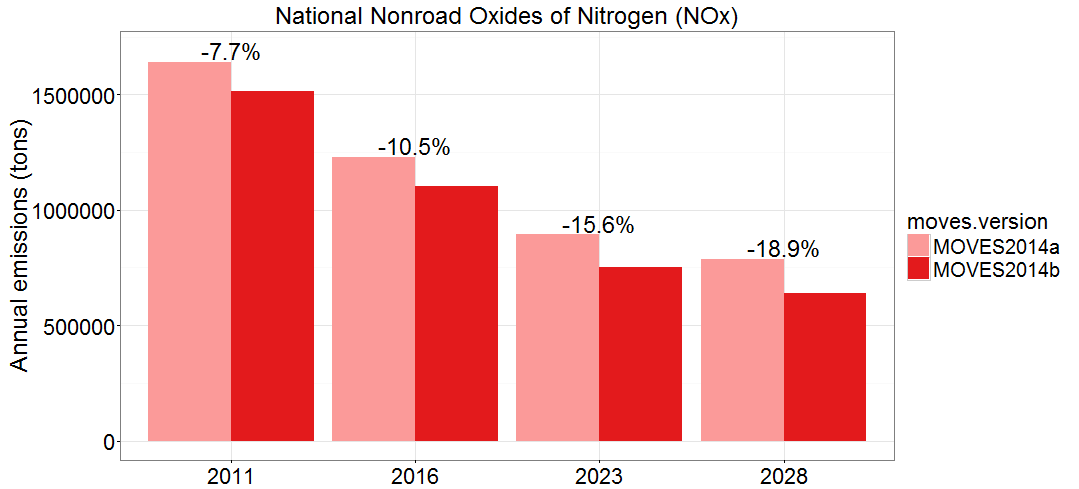 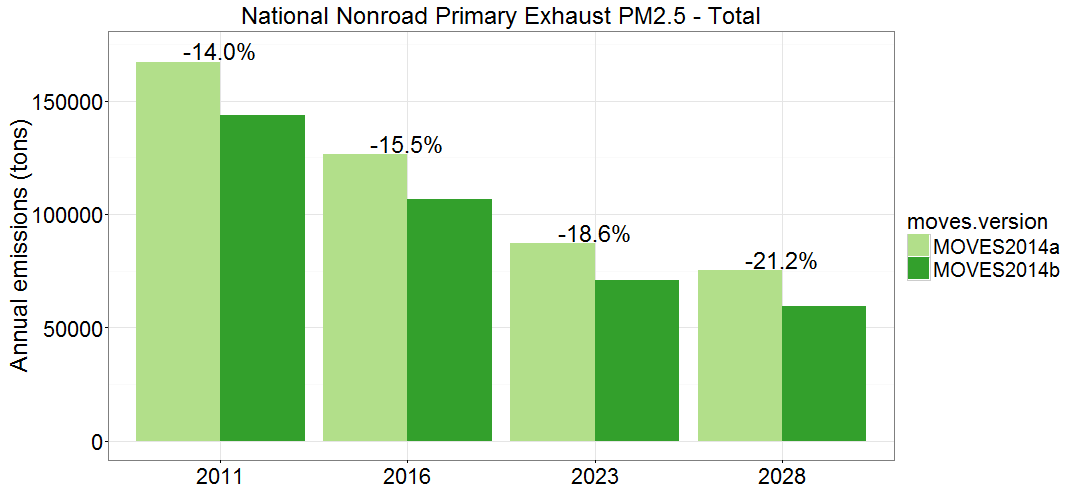 EPA Update: MOVES2014b
Additional results from EPA’s integrated testing:
National inventory changes by pollutant
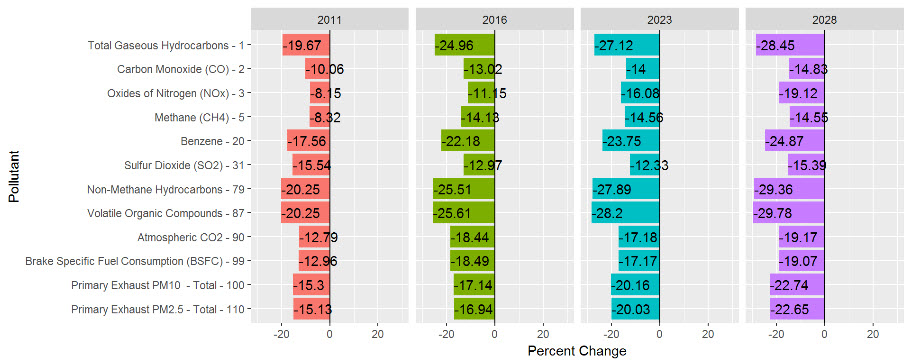 EPA Update: MOVES2014b
National inventory changes by fuel type
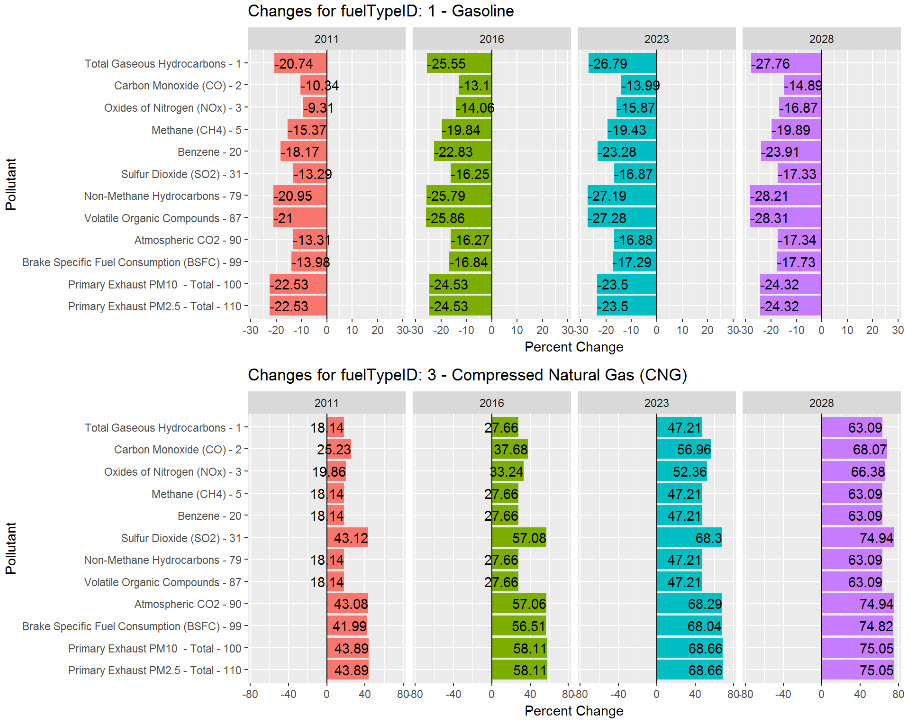 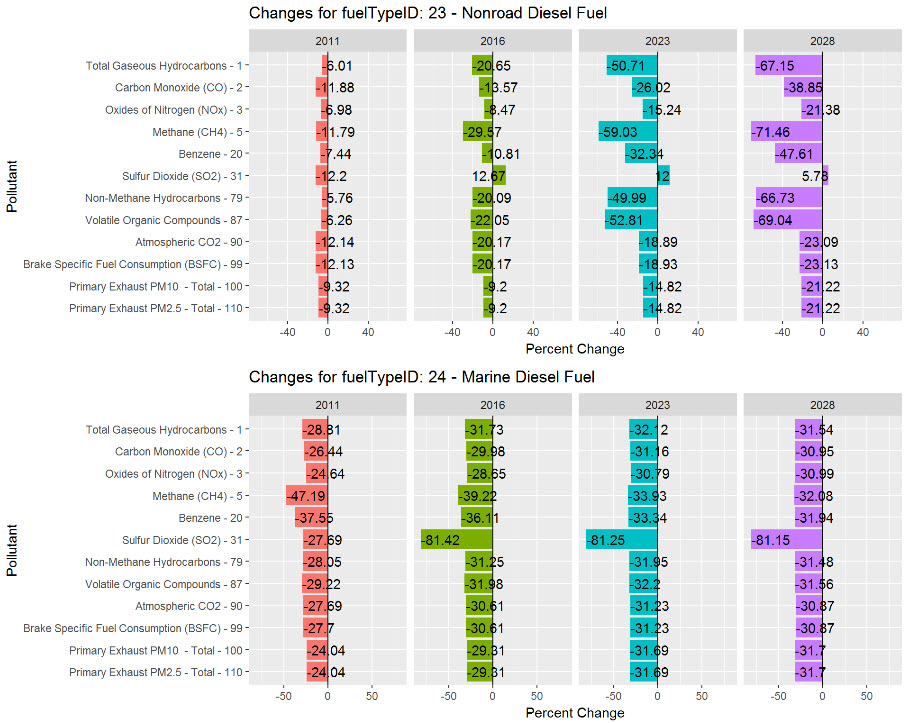 EPA Update: MOVES2014b
National inventory changes by equipment sector
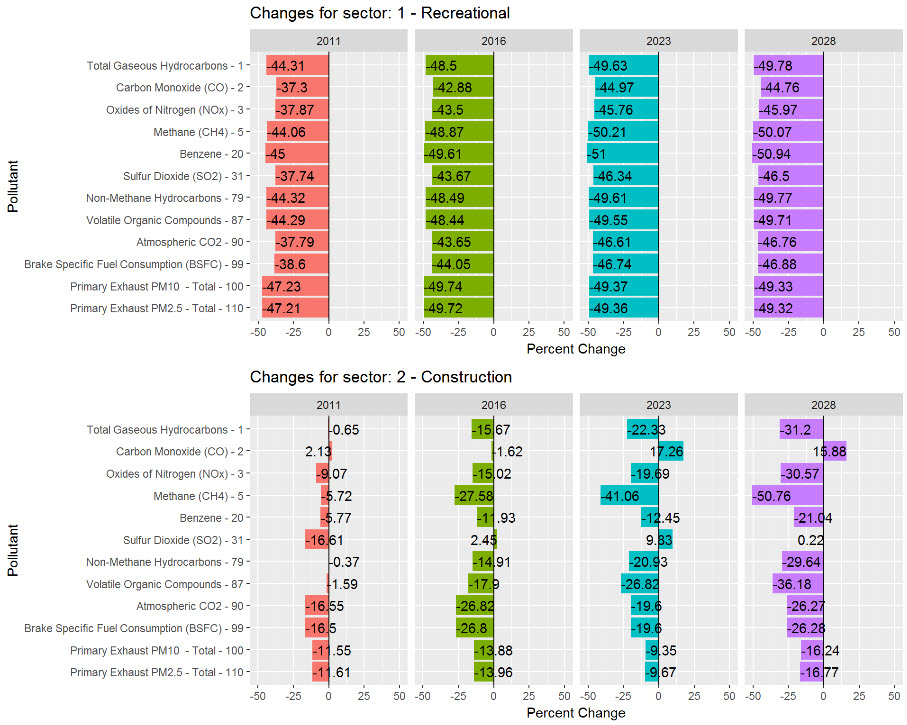 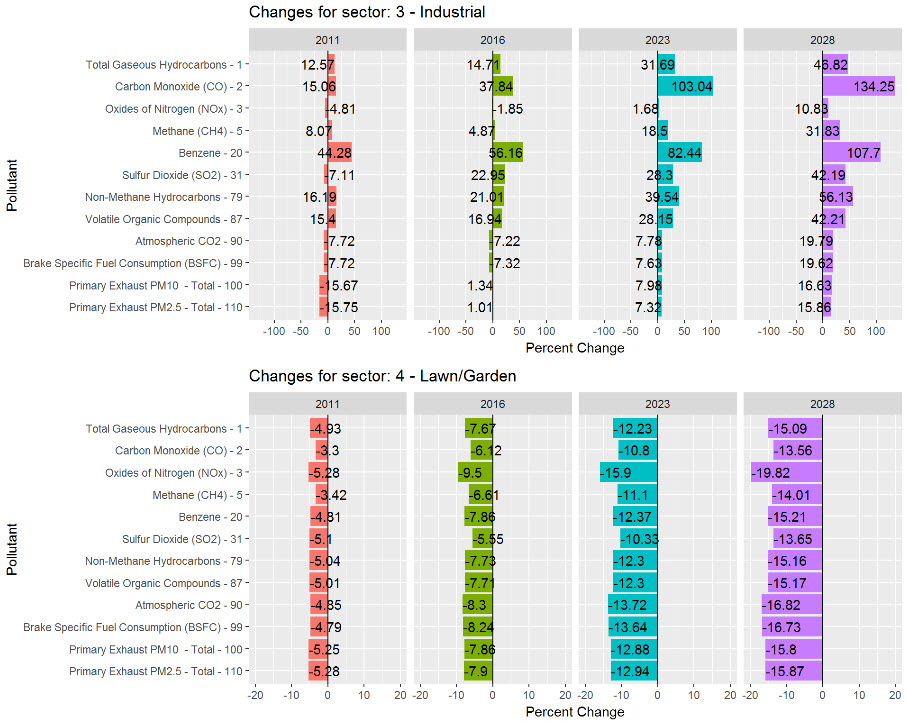 EPA Update: MOVES2014b
National inventory changes by equipment sector
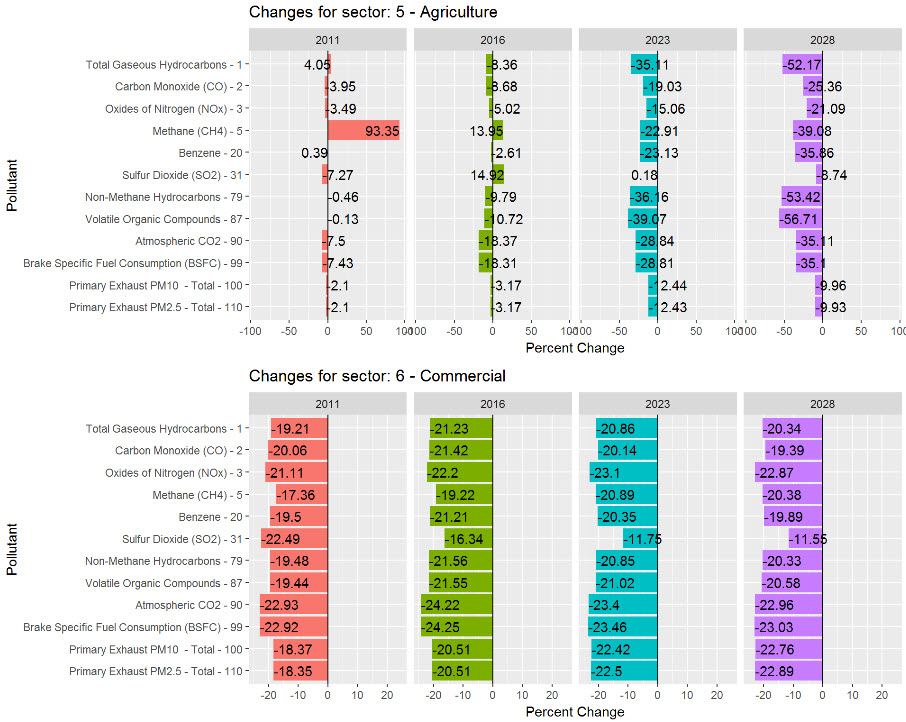 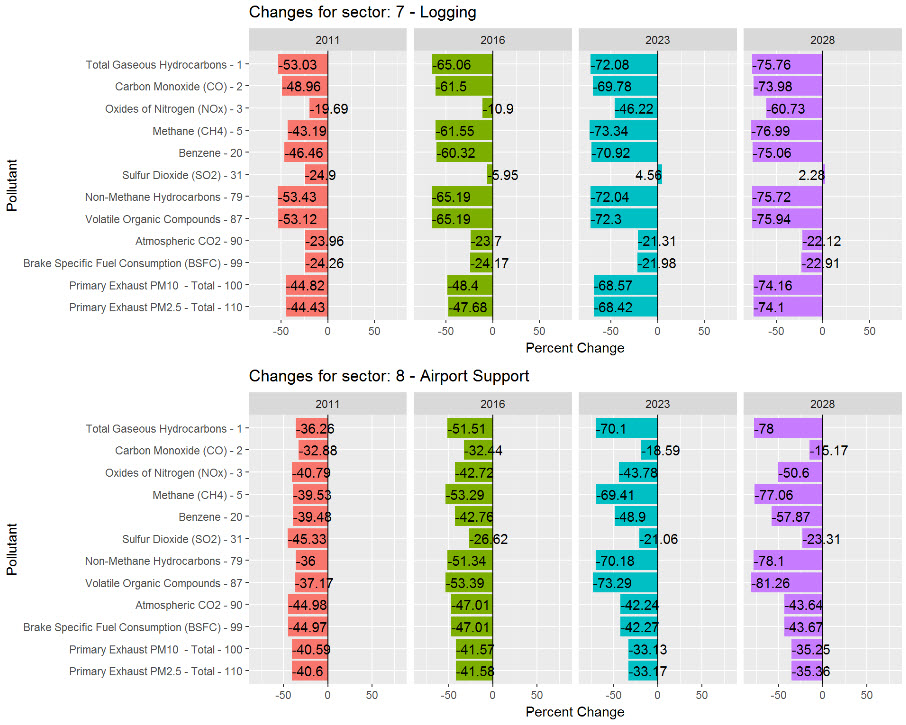 EPA Update: MOVES2014b
National inventory changes by equipment sector
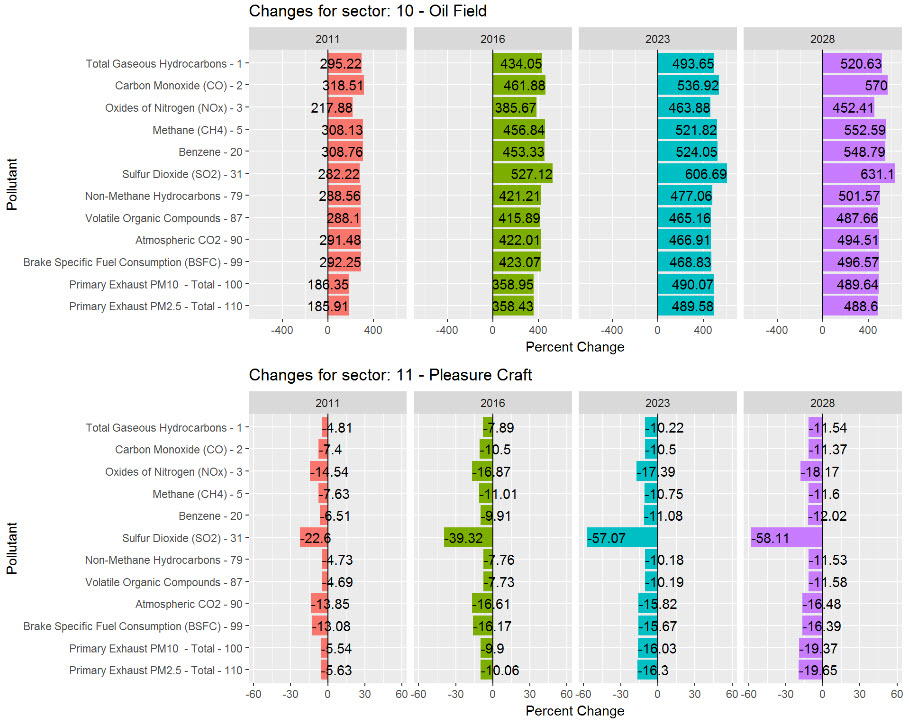 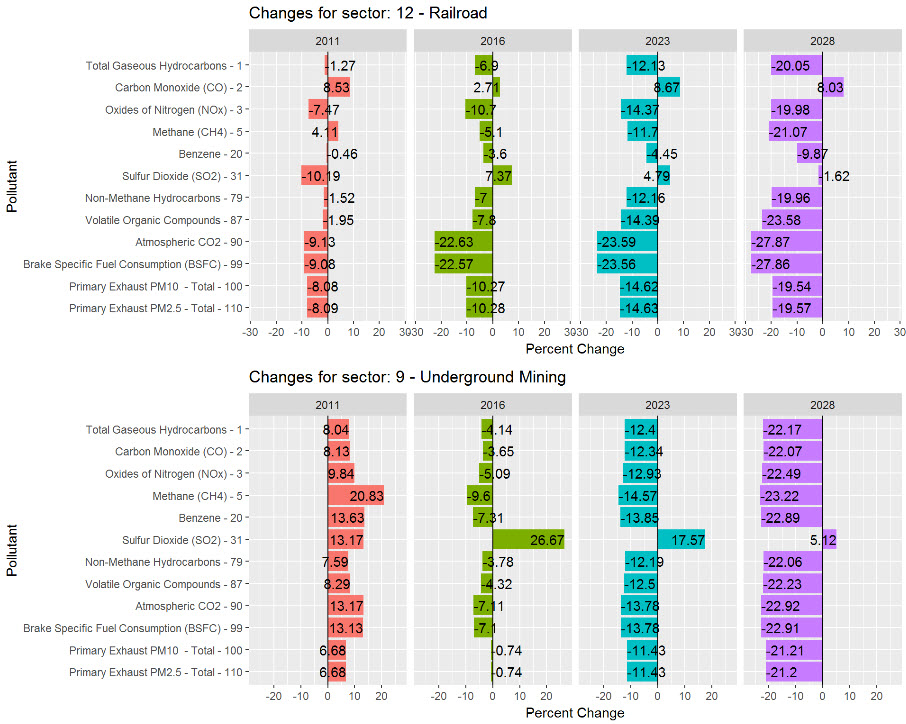 Preparing for beta version
EPA has indicated that the beta version will incorporate state-supplied data, and that model default values will be used for States that do not provide data

For the 2014 NEI, EPA ran 320 CDBs for states/counties that submitted CDBs or NCDs (including submissions prior to 2014): CO, CT, DE, GA, IL, IN, IA, MD, MI, MN, NV, NH, NJ, NY, NC, OH, RI, TX, WA, WI

EPA will not be running MOVES2014b at the State- or county-level, so the 2016 beta version will be the first time a complete national inventory will be compiled with MOVES2014b

Given that, should the beta version include state/county-supplied data, or should it be run using MOVES2014b defaults (i.e., updated growth indices, nonroad diesel sulfur levels, and Tier 4 engine populations and emission rates)?
Updating nonroad model inputs for 2016 Inventory
Recap of discussion from last work group meeting:

Over 90% of those in attendance indicated a high level of interest (4-5 on a 1-5 scale) in developing inputs for the 2016 nonroad inventory

Members indicated that they or their organization would be willing to commit 1-8 hours per week to the effort (group average = 2.9 hours per week)

Members felt they could best contribute by QAing results/input data and developing documentation (some interest in compiling data and sources also indicated)

Equipment populations and state-to-county allocations generated the most interest

Equipment sectors garnering the most interest: construction, agriculture, lawn & garden, recreational

Some members indicated an awareness of or familiarity with some available data sources (e.g., pleasure craft and recreational vehicle registrations, equipment surveys)

Next step: frame today’s discussion around the highest-emitting categories and talk through how we want to tackle data improvements
Updating nonroad model inputs for 2016 Inventory
Alpha nonroad inventory (NOx)
Note: Emissions from Airport Support and Oil Field Equipment are excluded from nonroad inventories
Updating nonroad model inputs for 2016 Inventory
Alpha nonroad inventory (PM2.5)
Note: Emissions from Airport Support and Oil Field Equipment are excluded from nonroad inventories
Updating nonroad model inputs for 2016 Inventory
Discussion:

Modifying national equipment populations is very challenging, due primarily to a lack of data

Equipment populations beyond the model’s base year can be adjusted by modifying annual growth indices (i.e., MOVES2014b) and/or modifying how the model allocates state equipment populations to counties

The model has its default populations stored on a per-state basis, and it uses surrogates to allocate the state-level populations down to the countyID level

nrsurrogate table describes the 19 surrogateIDs used in the model, e.g.:
surrogateID = 3 = human population
surrogateID = 7 = employees in landscaping services 
surrogateID = 11 = harvested cropland
surrogateID = 12 = 2003 dollar value of construction

For each surrogateID, the nrstatesurrogate table relates county-level base year equipment populations to the state total, so refining surrogateID values could shift base year equipment populations between counties within a given state
Updating nonroad model inputs for 2016 Inventory
Points to consider:

For each equipment sector, would need to search for, compile, and analyze data sources that could serve as surrogate data for allocating state-level base year populations down to counties

Examples: U.S. Census, County Business Patterns, building permits, dollar value of construction, harvested cropland

Could also potentially leverage analyses recently undertaken by OTAQ, looking at the correlation between off-highway fuel expenditures (state-level; seen as a measure of nonroad activity) and County Business Patterns measures by NAICS codes relevant to the construction sector

Update approach would need to be fully documented

Timing: work on developing updates would need to be conducted through the summer and early fall, to allow for enough time for QA and CDB creation
Other Business
Questions and Discussion

Next meeting: July 26th @ 3:30pm EDT